Wednesday
May 27th
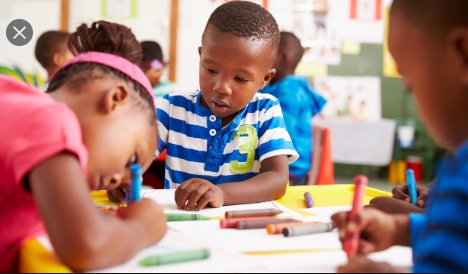 Kindergarten
Ms. Verdell’s Class
Click the speaker on each page to hear instructions
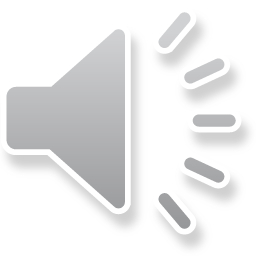 Good Morning!
Today is Wednesday, May 27thLet’s Start our day  and get moving with a good morning songhttps://www.youtube.com/watch?v=Xb29Js0wehg
Today We will ………
Writing- Write sentences by sounding out words
Literacy- Practice with digraphs as ending sounds
Math-  Number Review
2
5 minutes
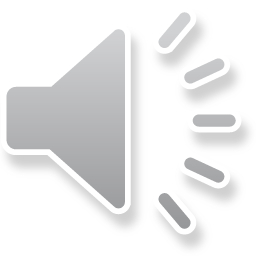 Writing
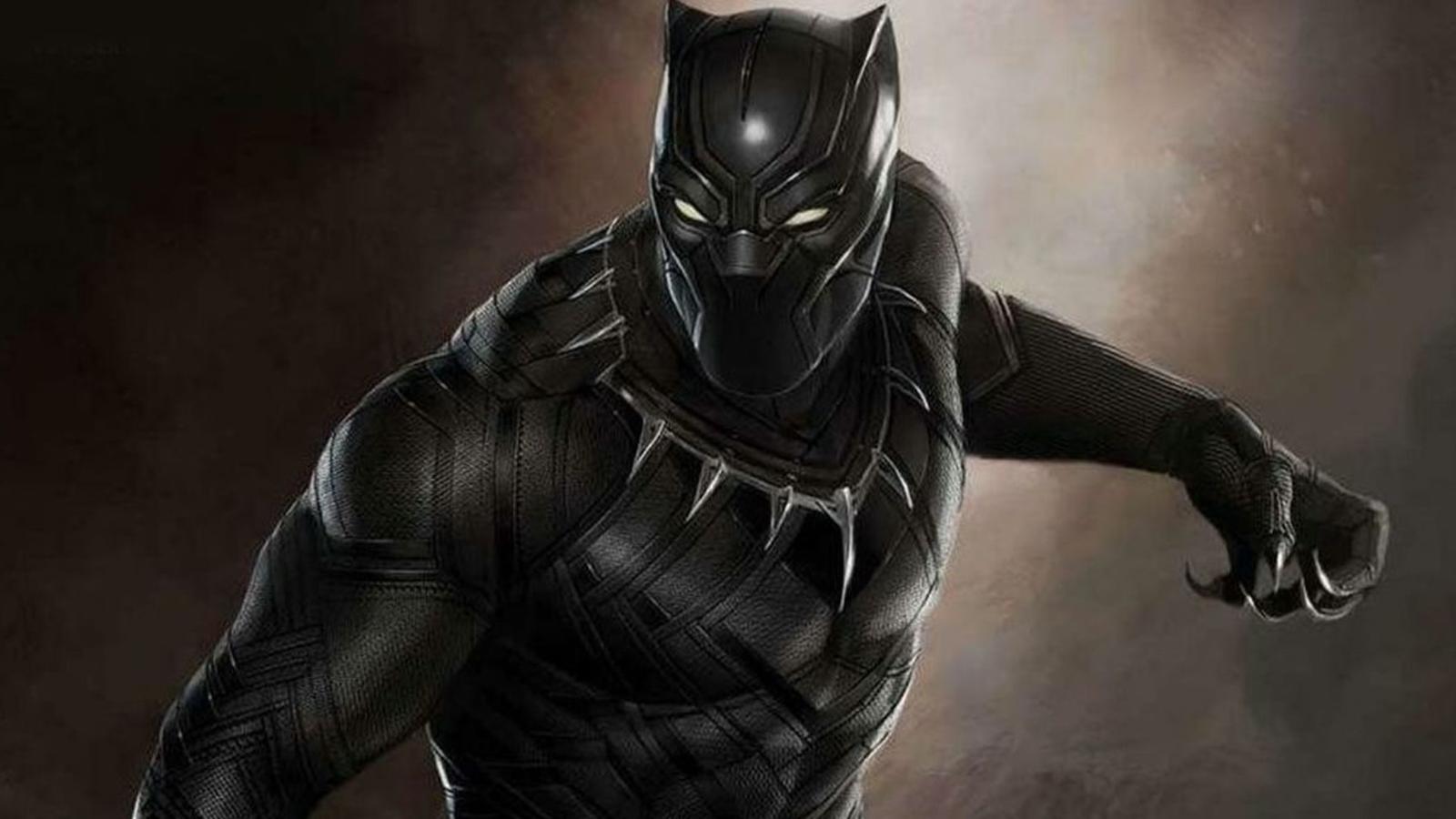 Vocabulary Words to think about
hero
Start writing at the red line
Capitalize First Word
Sound out words
Use punctuation.
Write 3-4 sentences 
Draw a detailed Picture to match sentences
3
20 minutes
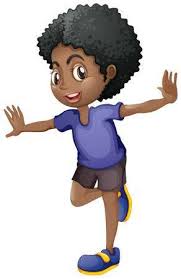 Brain Break
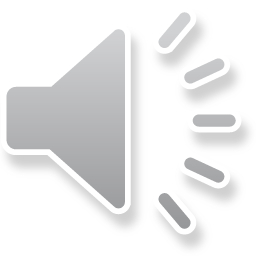 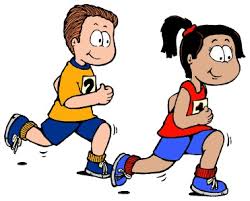 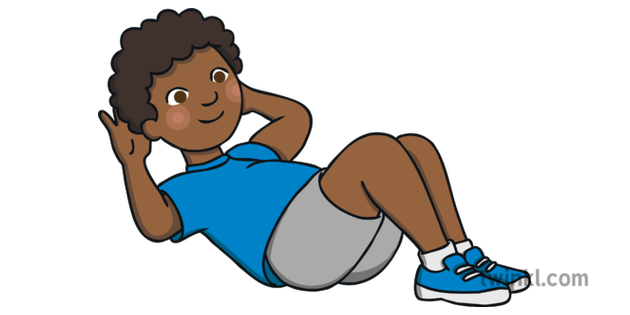 10 of each exercise
4
Diagraph review
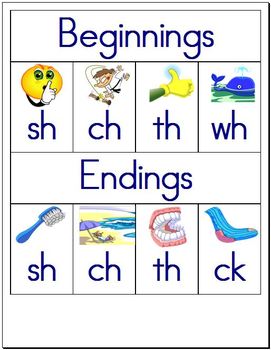 Literacy
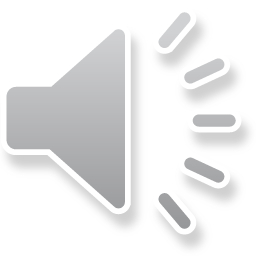 ADD A FOOTER
5
Sounding out words
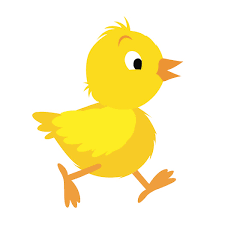 Literacy
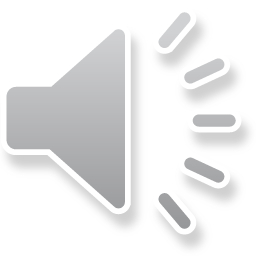 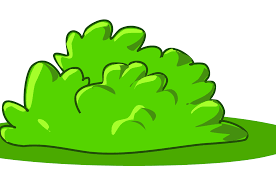 ADD A FOOTER
6
Practice 
Spelling words
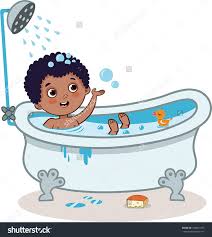 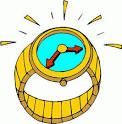 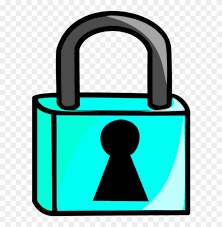 Literacy
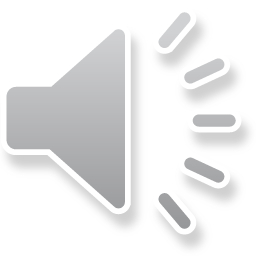 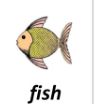 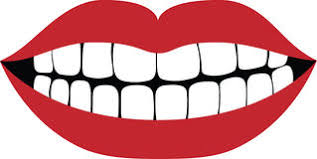 Please note that students need to sound words out.
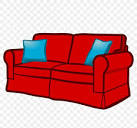 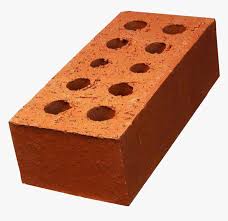 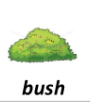 ADD A FOOTER
7
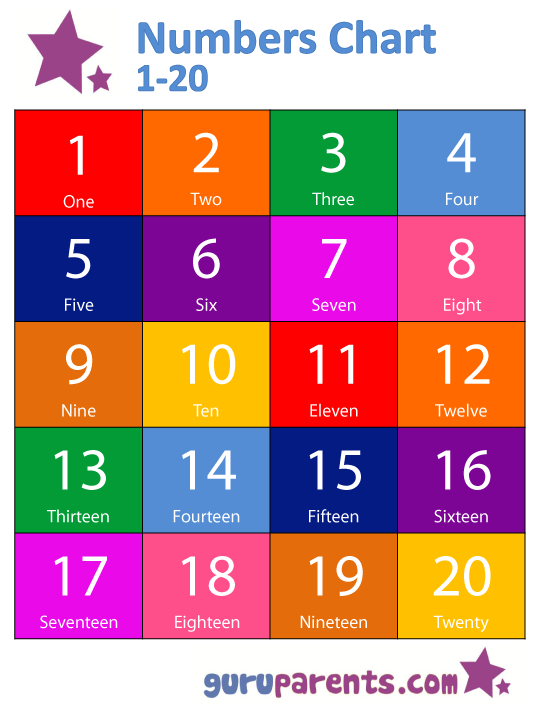 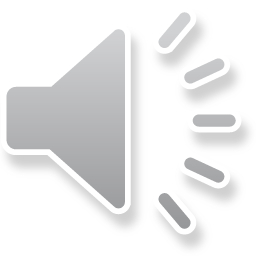 Number review
8
Number Review
Math
Please write the numbers in your notebook and draw  items to match.
5 minutes
9
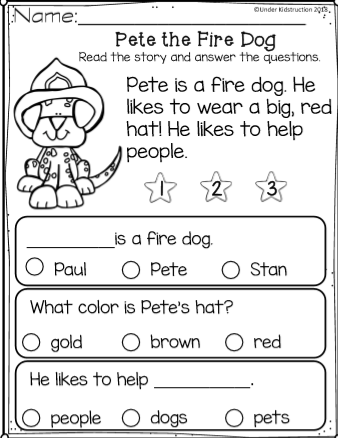 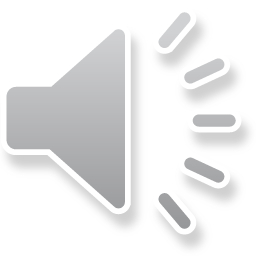 Comprehension
10
Assignment
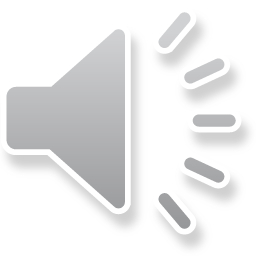 Please send me a picture of math or literacy assignment
11
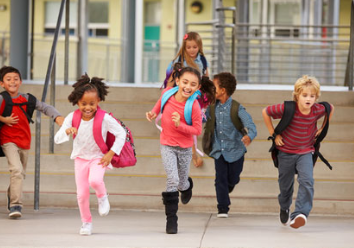 Awesome Work Today!!!
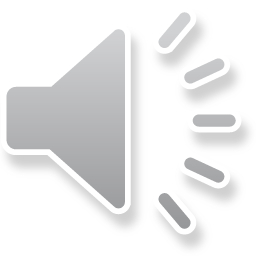 See you tomorrow!!